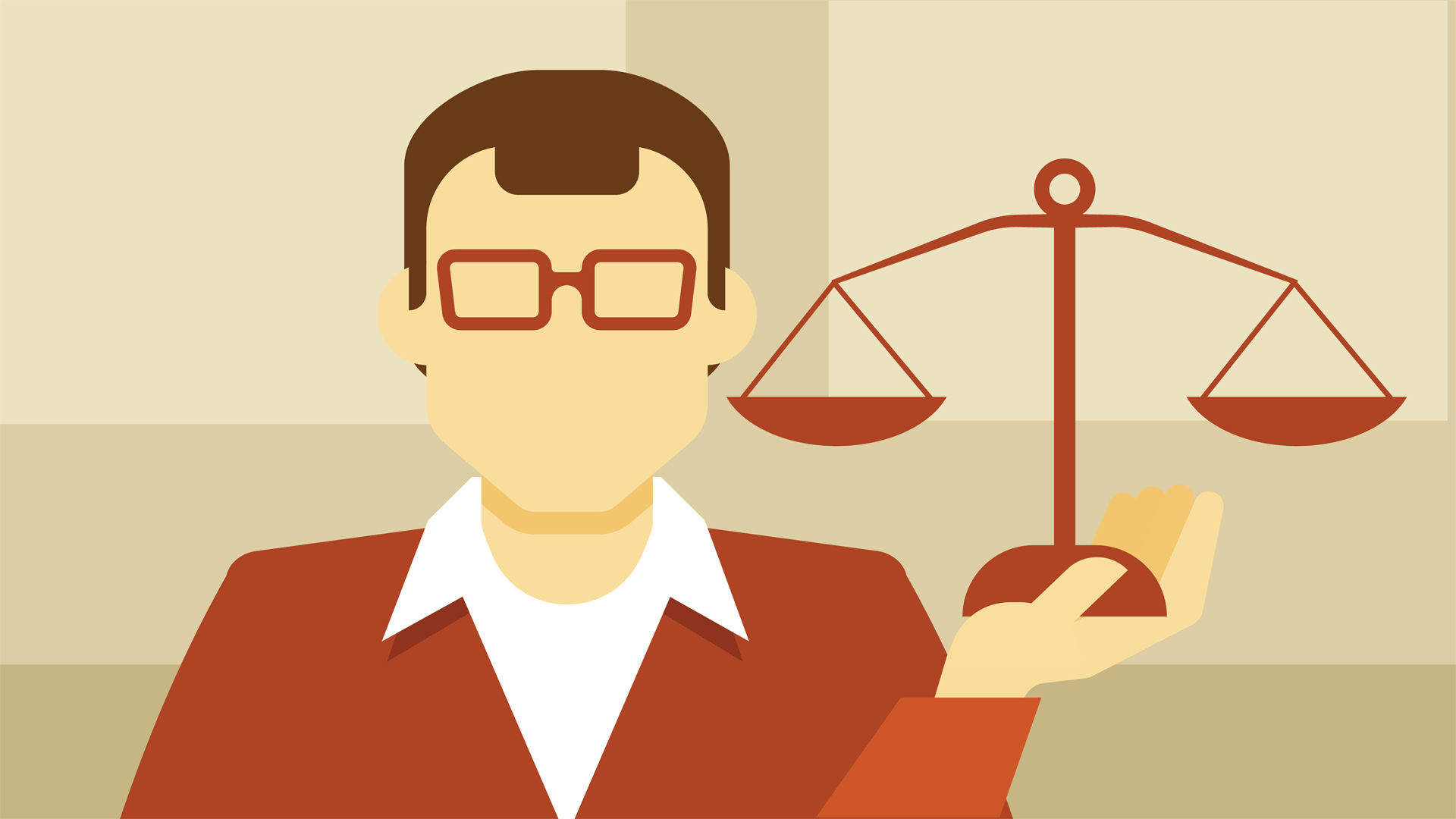 إعداد : هدى النشواتي
أخلاقيات التعامل مع شبكة الإنترنت
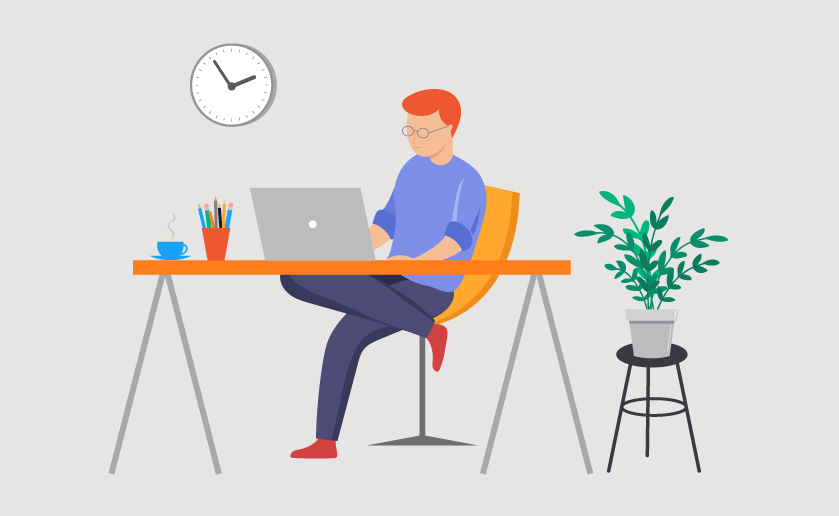 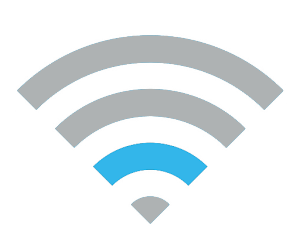 الوحدة الرابعة
الدرس السادس
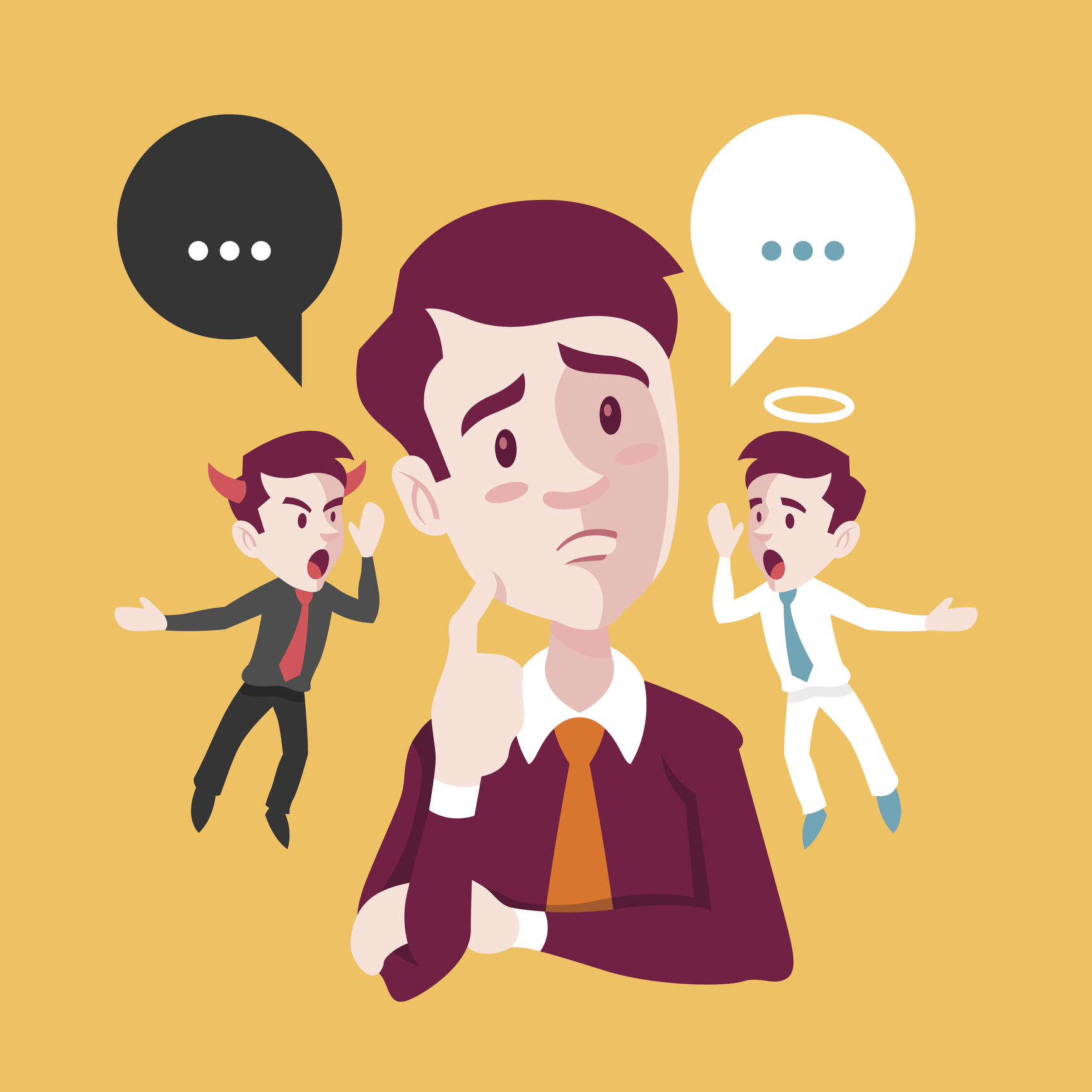 لجعل الإنترنت وسيلة فاعلة وراقية للاتصال وتبادل المعلومات والمعرفة النافعة، يجب الإلتزام بمجموعة من الآداب والأخلاقيات.
2
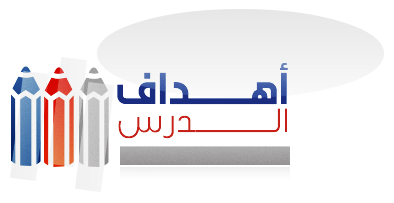 1
آداب وأخلاقيات التعامل مع شبكة الإنترنت.
2
نصائح وإرشادات عند استخدام شبكة الإنترنت.
آداب وأخلاقيات التعامل مع شبكة الإنترنت.
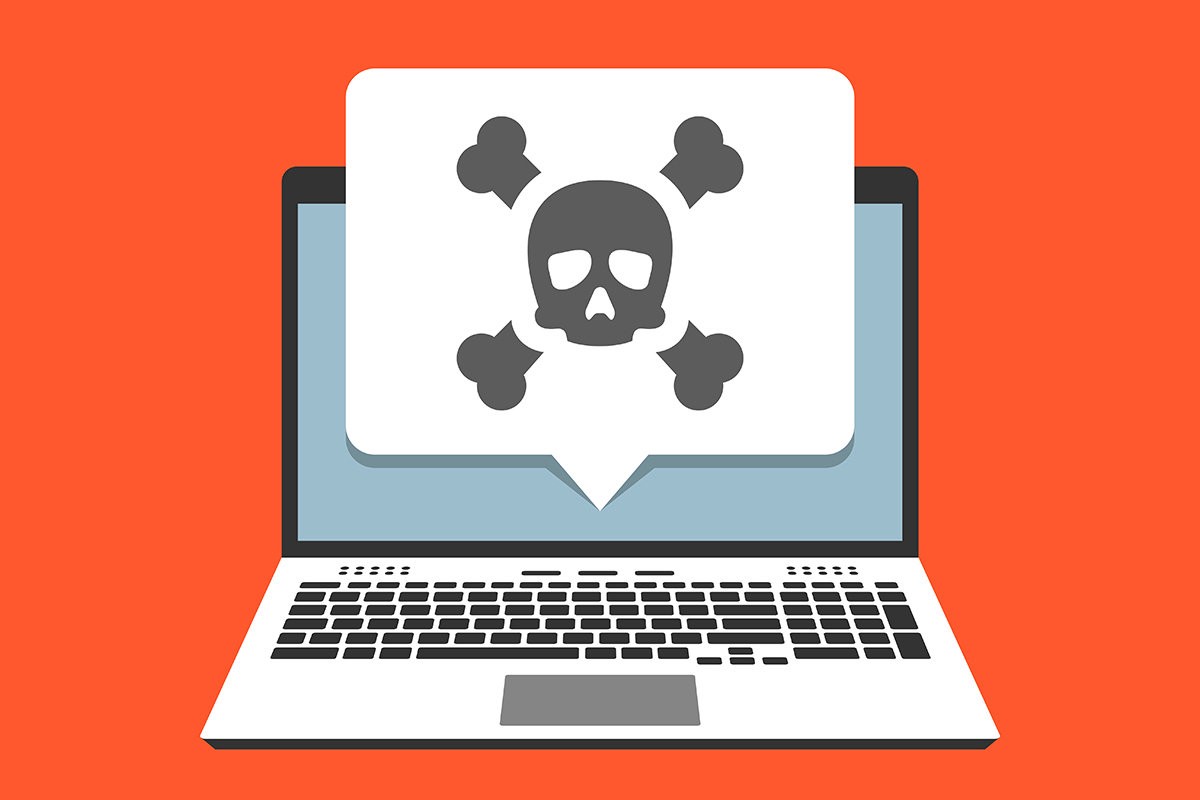 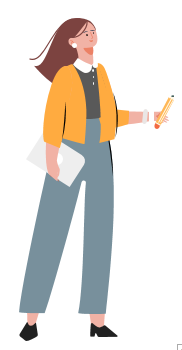 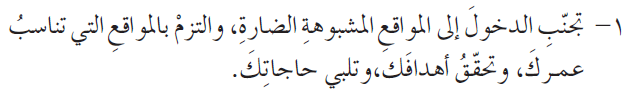 1
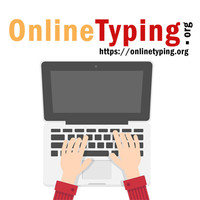 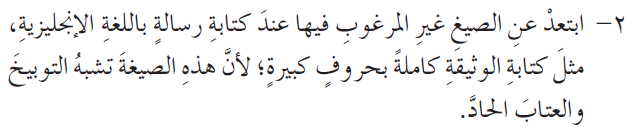 4
آداب وأخلاقيات التعامل مع شبكة الإنترنت.
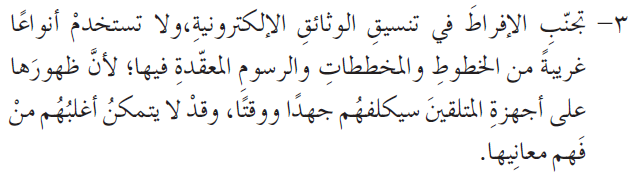 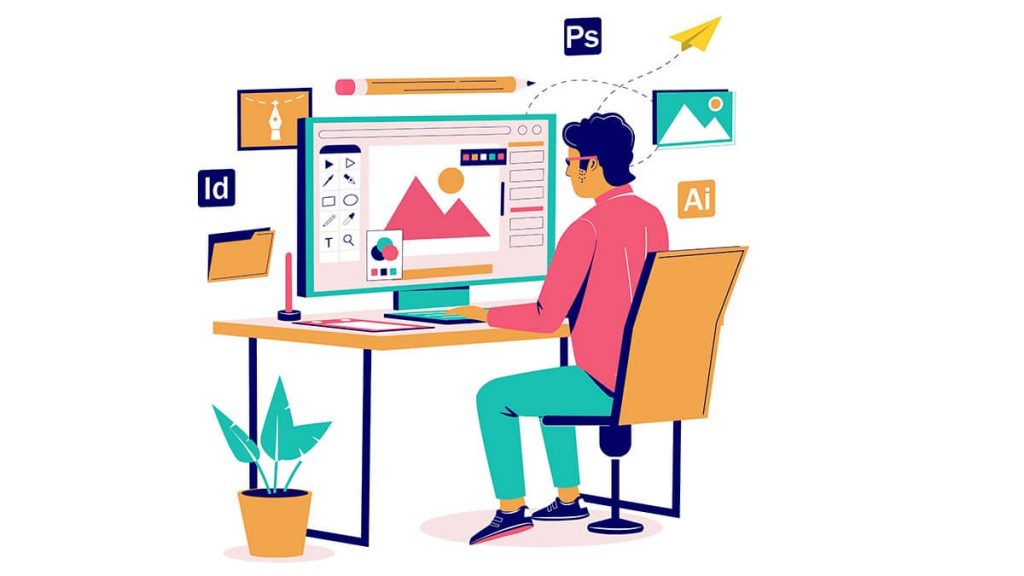 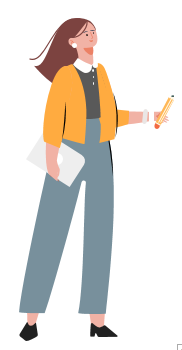 1
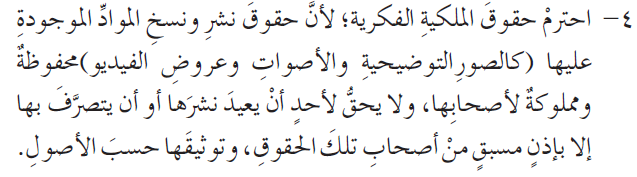 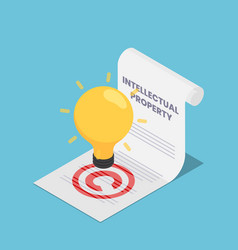 5
آداب وأخلاقيات التعامل مع شبكة الإنترنت.
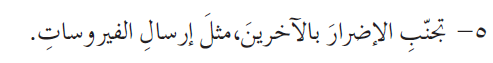 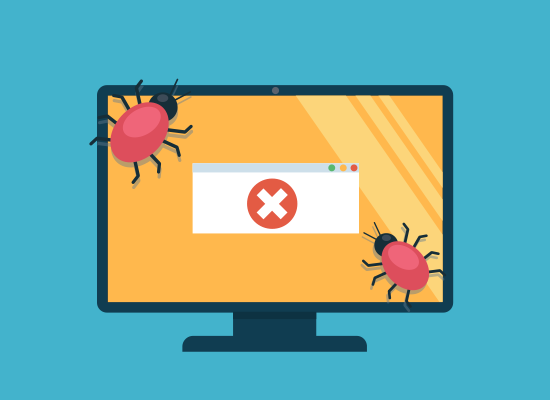 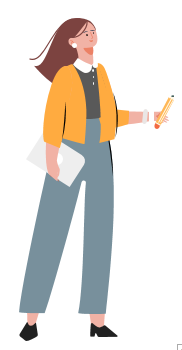 1
6
نصائح وإرشادات عند استخدام شبكة الإنترنت.
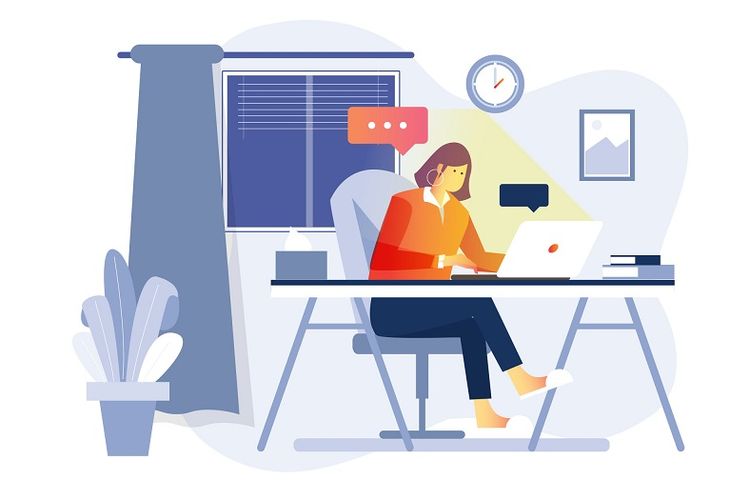 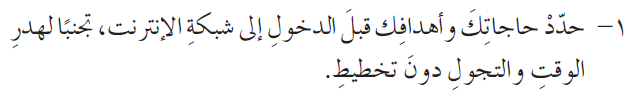 2
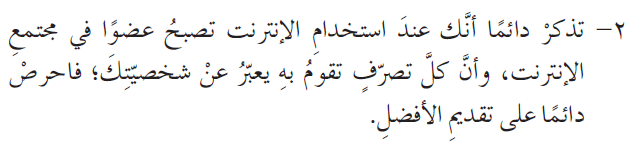 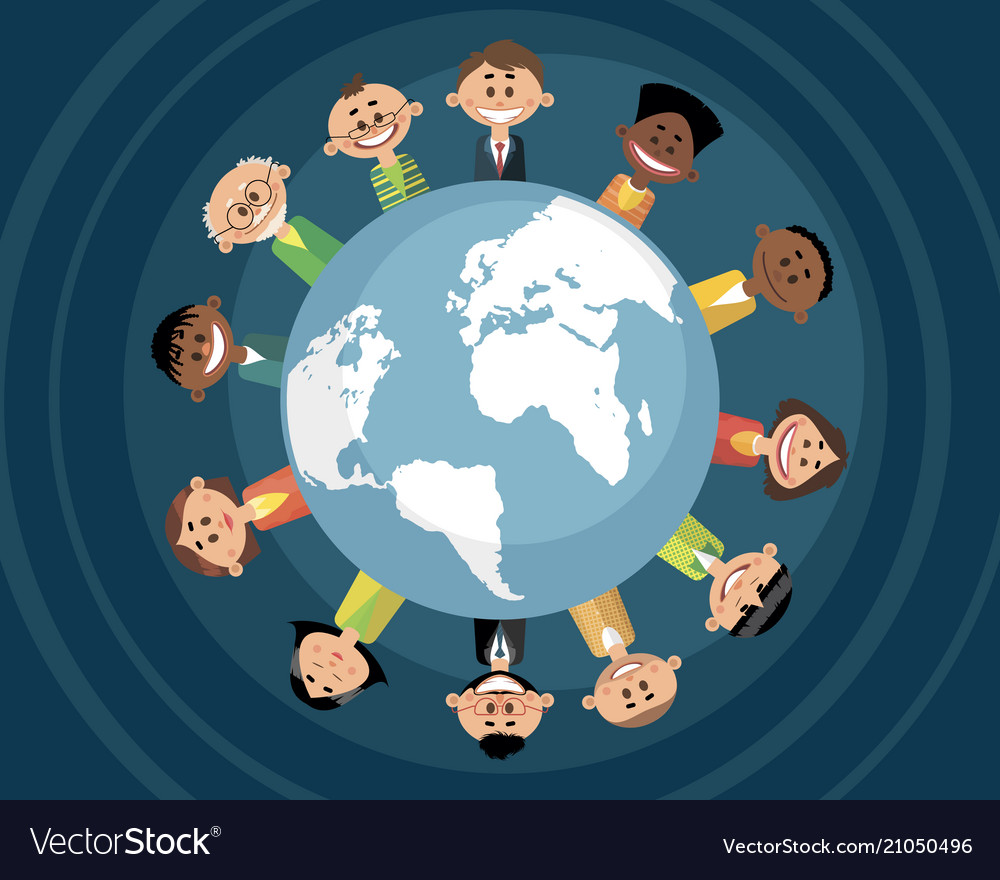 نصائح وإرشادات عند استخدام شبكة الإنترنت.
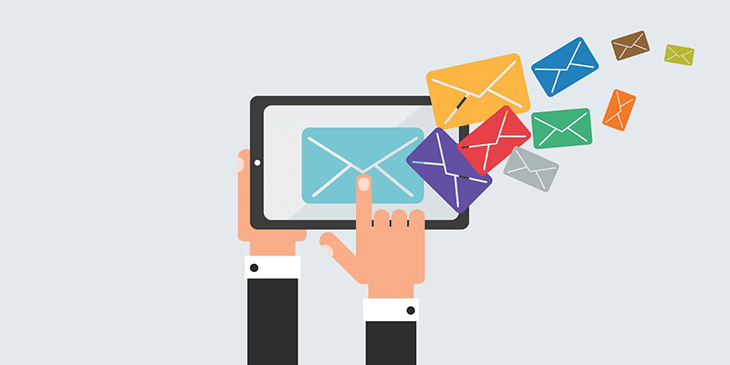 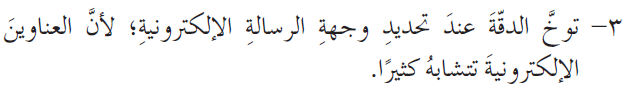 2
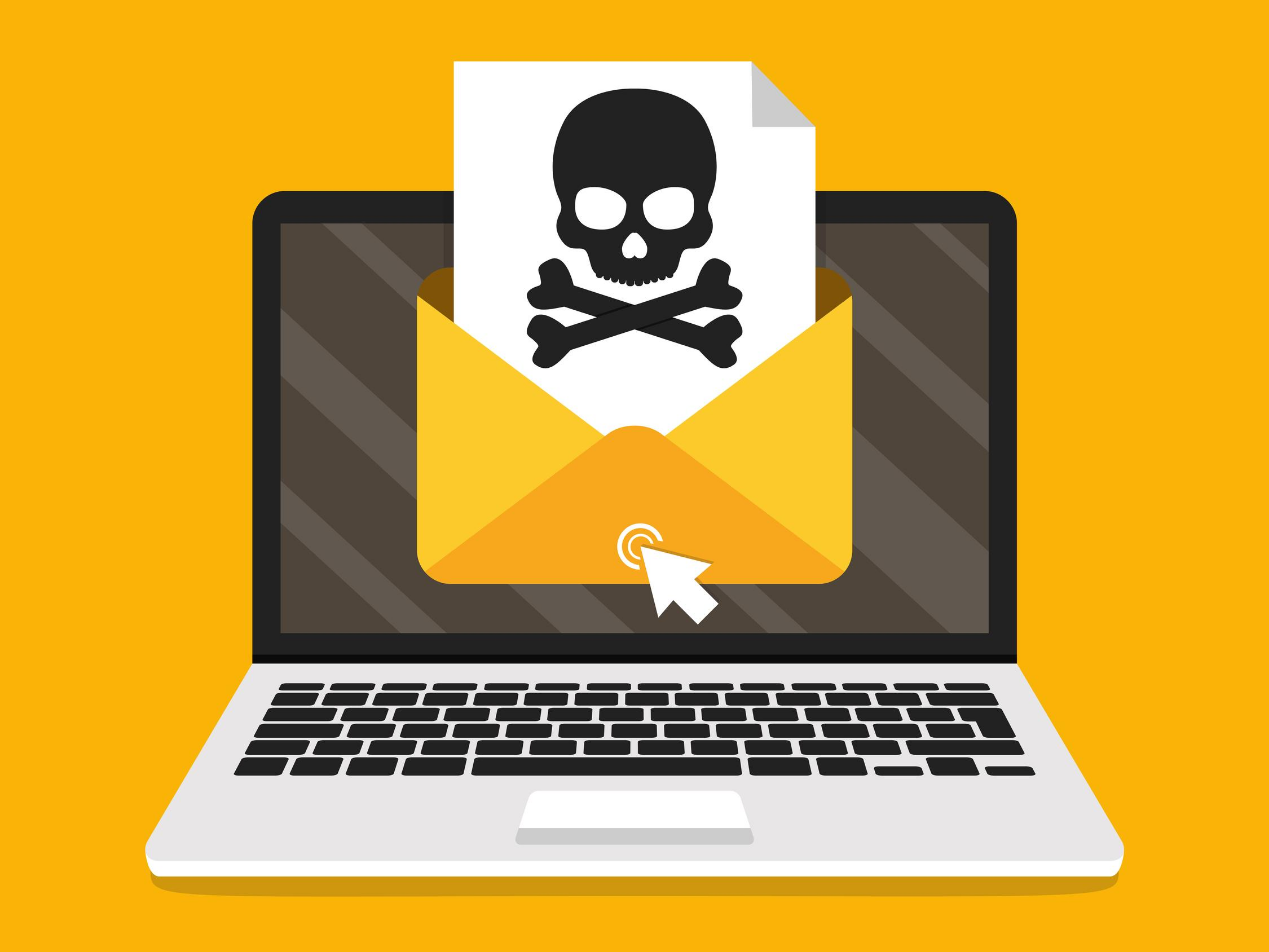 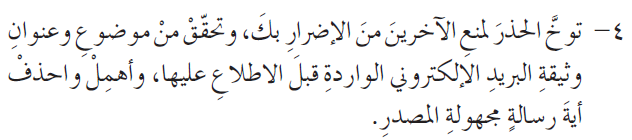 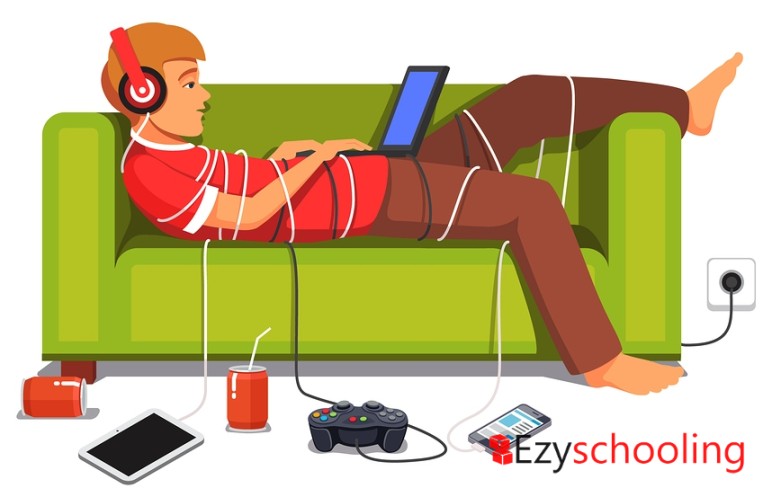 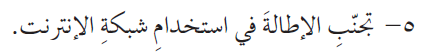 نصائح وإرشادات عند استخدام شبكة الإنترنت.
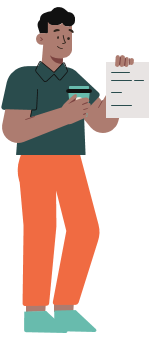 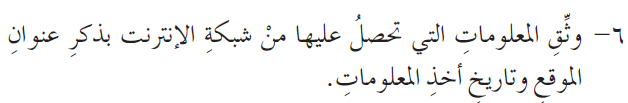 2
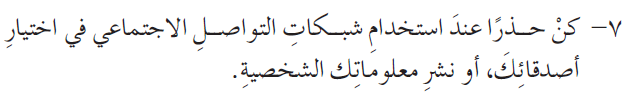 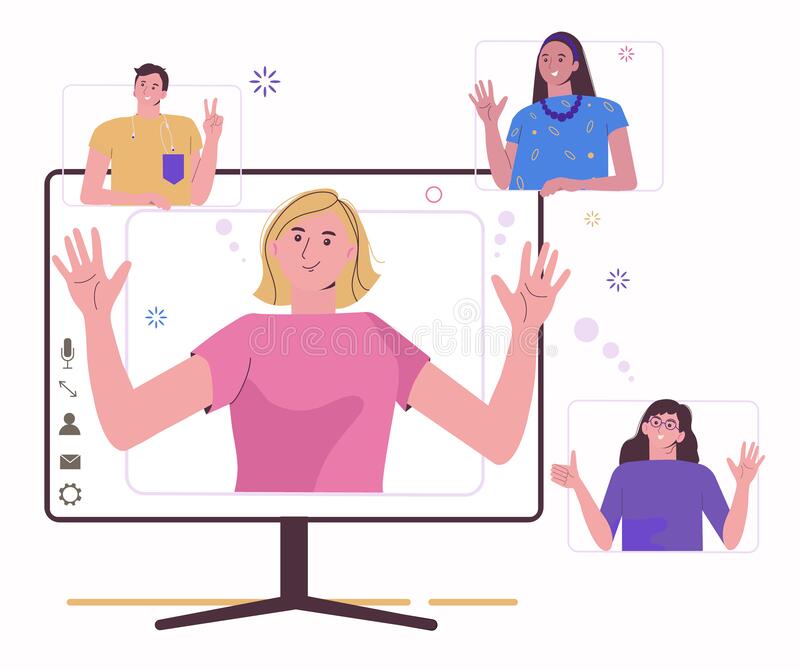 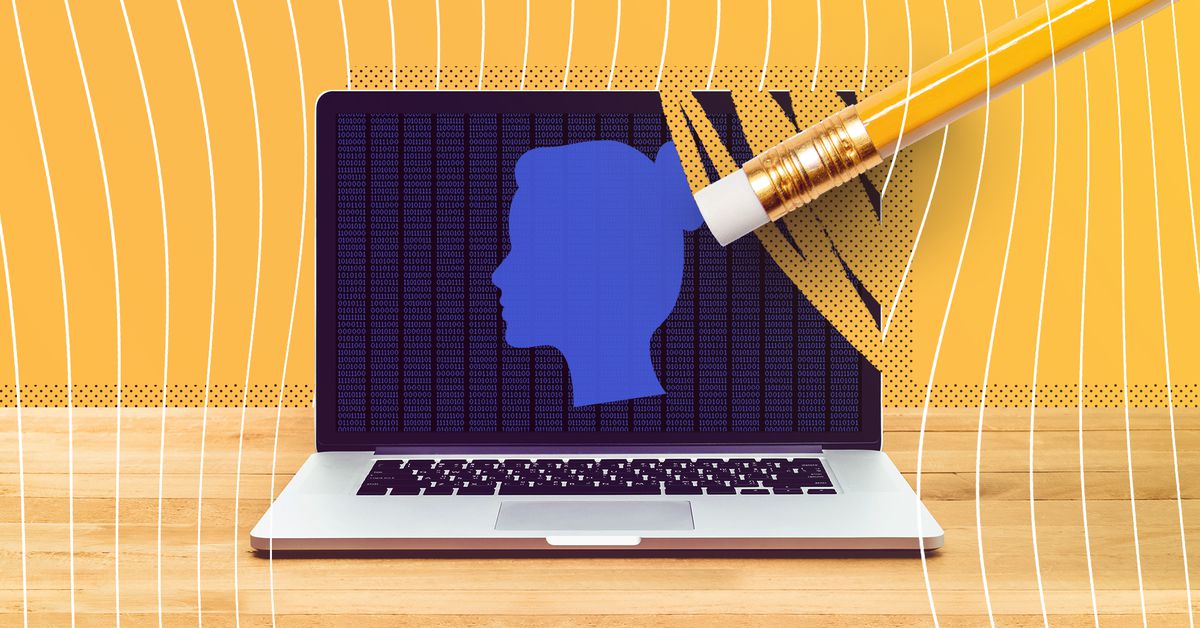 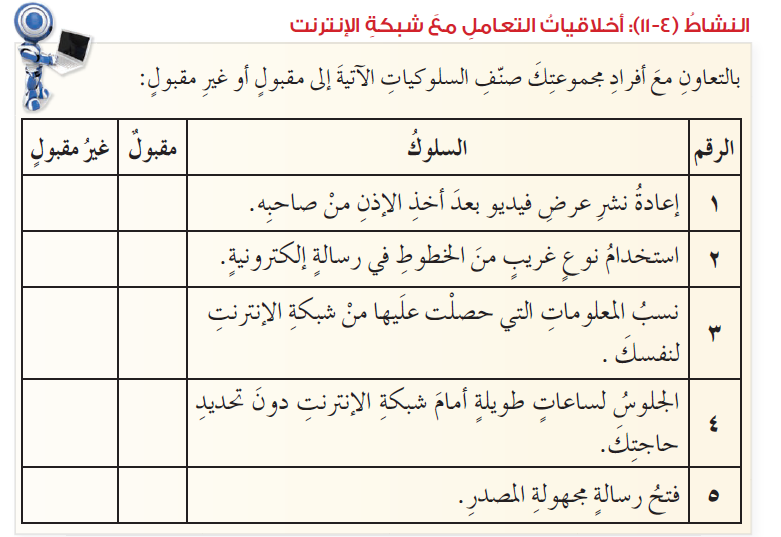 




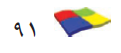